How to Avoid Malware While Downloading Android Apps?
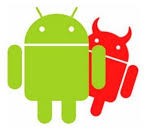 Presented By: Sadashiv Balasaheb Nande 
(Probationary ACST)

Yashada, Pune.
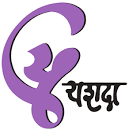 What is Malware?
“Malware is intrusive software that is designed to damage and destroy computers and computer systems. Malware is a contraction for “malicious software.” Examples of common malware includes viruses, worms, Trojan viruses, spyware, adware, and ransomware.” (CISCO)

“Malware includes any software program that has been created to perform an unauthorized — and often harmful action on a user’s device.” (Kaspersky)

In this era of Big Data and AI, we need to protect ourselves… (the TARGET story)
Examples of Malware:
Some very recent and famous ones are:

A malicious “Trojan Dropper” module in CamScanner that could show intrusive ads and sign you up for paid subscriptions.

“Pegasus Spyware” linked to WhatsApp.

“ Xhelper” that has already affected some 45000 phones is a potentially  UNREMOVABLE Trojan .
How is Android Special when it comes to malware risks?
Android security has a questionable reputation, mainly because no one owns it—no one regulates what can or cannot be offered as an Android app, or even what can be sold as an Android phone. 

Apple's iOS mobile operating system is tightly controlled by Apple itself, which also tightly controls the apps available in the Apple App Store..
So, how to avoid malware risks?
Three Important Steps to Secure Your Android System from the Risks Associated with App Downloads:

STEP 1: Avoid third-party app stores

STEP 2: Look out for fake apps and scams

STEP 3: Check app permissions
So, how to avoid malware risks?
Step 1: Avoid third-party app stores

By installing apps from third-party stores, you’re bypassing security measures put in place to vet apps for malware threats, making it much easier for a hacker to infiltrate your device with an infected app. 

E.g. : while you may think you’re staying ahead of the Android curve by downloading the new Super Mario Run app, you might actually be downloading a Marcher Trojan that steals the login information for all of your apps, including your banking apps. Suddenly, some stranger is on a losing streak in Vegas, funded by you. (Applies to our favourite – “TubeMate”.)
So, how to avoid malware risks?
Step 2: Look out for fake apps and scams
While third-party app stores pose a greater risk when it comes to downloading fake, malware-riddled apps, they also sneak their way into Google Play from time to time.

Find out who the developer is
Look for number of downloads
Look for the ‘date published’
Read reviews
Spelling and grammar errors
Unbelievable discounts
So, how to avoid malware risks?
Step 3: Check app permissions

Be on the lookout for suspicious permission requests that do not relate to the app’s intended purpose. 

E.g.: Instagram obviously needs permission to access your photos, but Candy Crush shouldn’t be asking to read your sensitive log data.
What other than that?
Keep your Google Play Protect on.

Avoid visiting suspicious websites.

Make sure to log out of app and services.

Never connect your phone to unknown or unlocked Wi-Fi network.

Use VPN.

Keep your OS updated.
Thank You…